Mladšia železná doba (rok 400 p.n.l. – prelom let.)
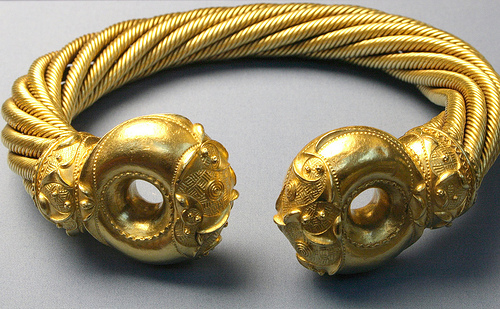 Mladšia železná doba - Latén
Pomenovanie podľa archeologického náleziska 
La Téne vo Švajčiarsku.
Je úzko spojená s Keltmi.
Najvýznamnejšie keltské kmene:
	Galovia – Francúzsko
	Belgovia – Belgicko
	Briti – Veľká Británia
	Helvéti – Švajčiari
	Bójovia – Čechy
	Kotíni – naše územie
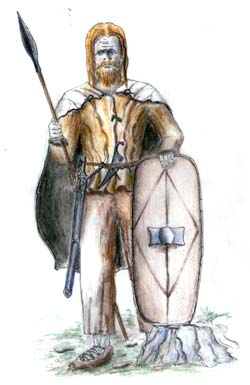 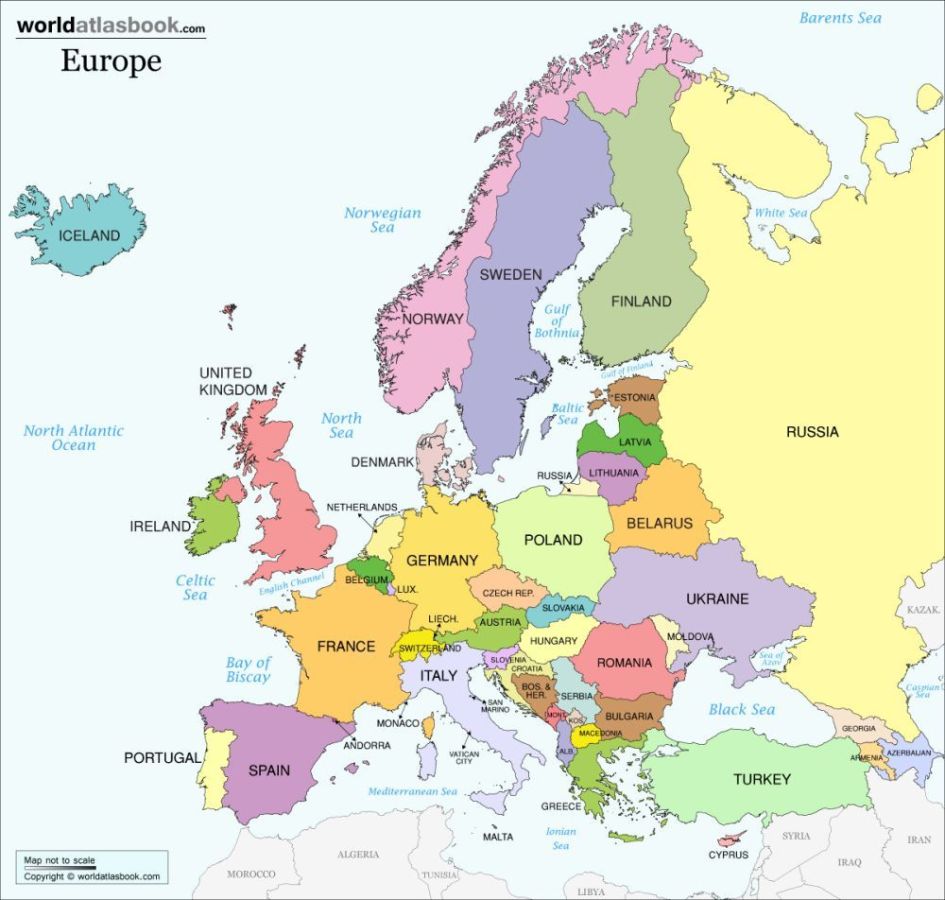 Bójovia
Belgovia
Briti
Kotíni
Galovia
Helvéti
OPPIDÁ
centrá života – keltské hradiská
najznámejšie – Bratislava, Devín, Plavecké Podhradie
razili tu mince s menami keltských vládcov - Nonnos, Biatec
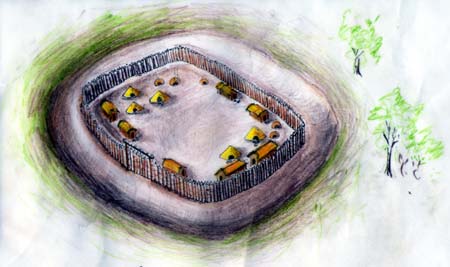 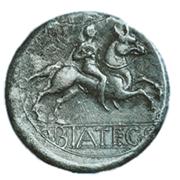 Významné keltské náleziská:
Hurbanovo
 Komjatice
 Havránok pri Liptovskej Mare
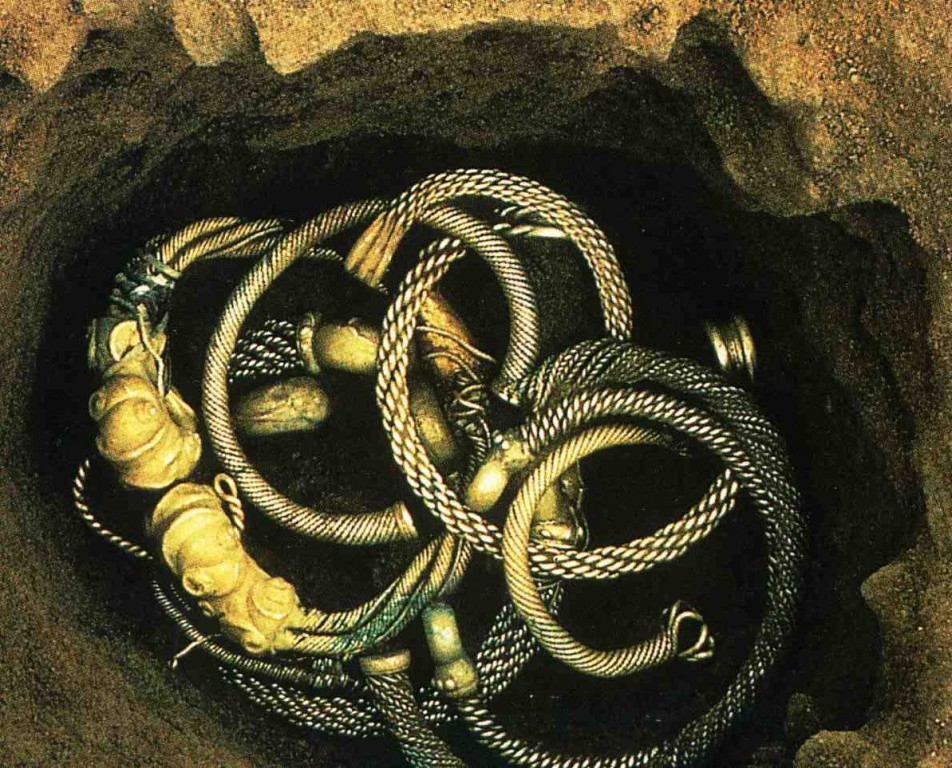 Havránok pri Liptovskej Mare
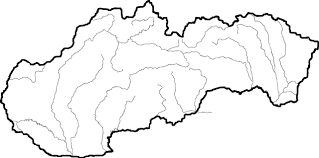 Plavecké  Podhradie
Komjatice
Hurbanovo
Devín
Bratislava
Oppidá na Slovensku
Keltské náleziská
Kelti - zruční remeselníci a roľníci
	- tavili a spracúvali kovy, vyrábali z nich nástroje, zbrane
	- vymysleli nožnice a kosu
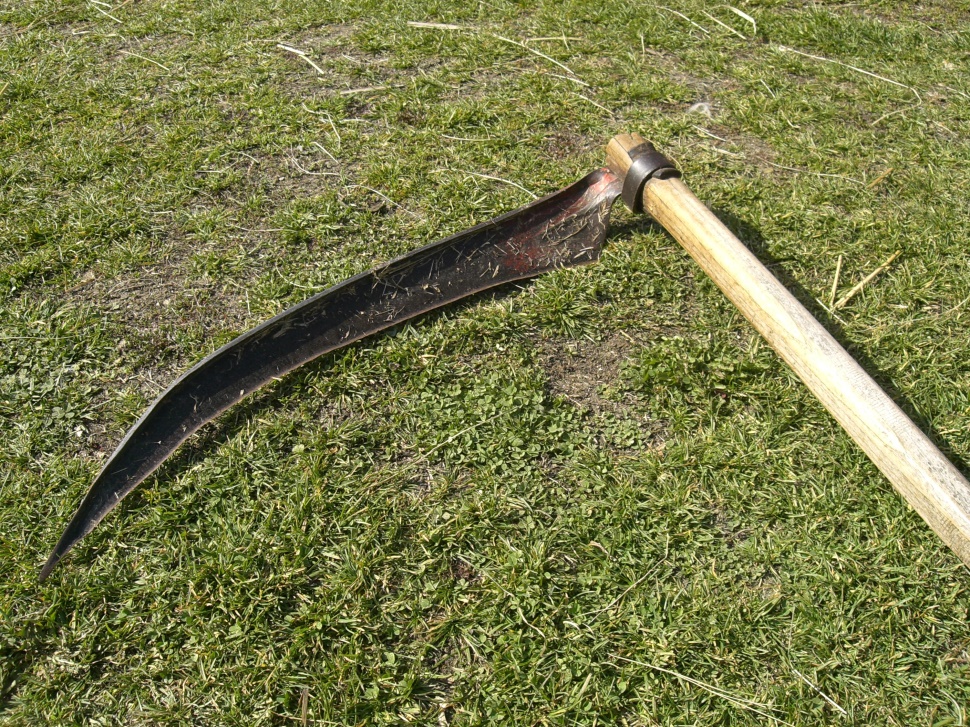 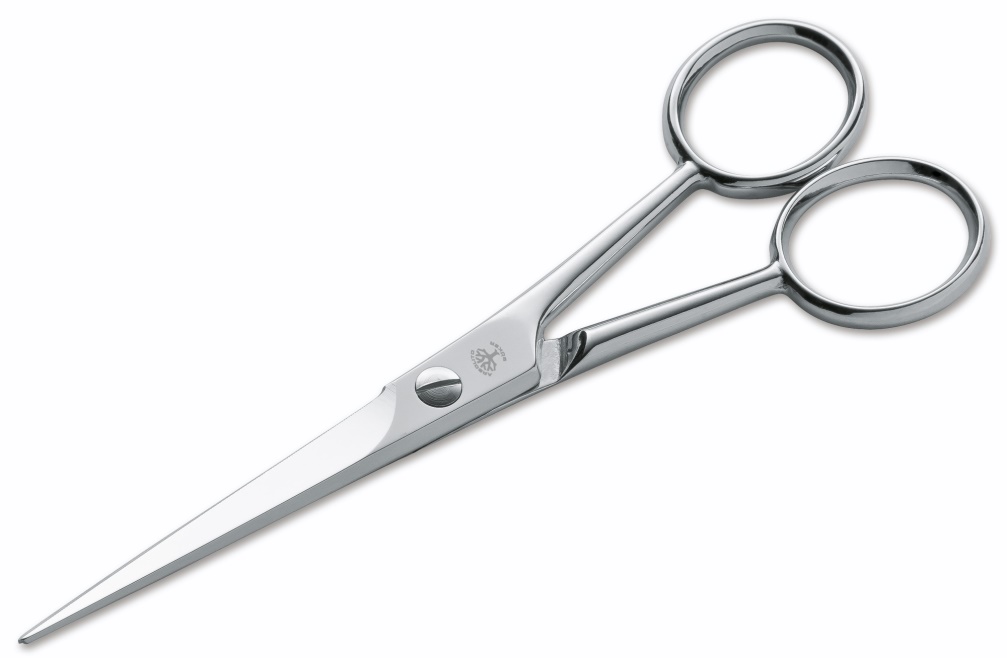 vyrábali keramiku na hrnčiarskom kruhu
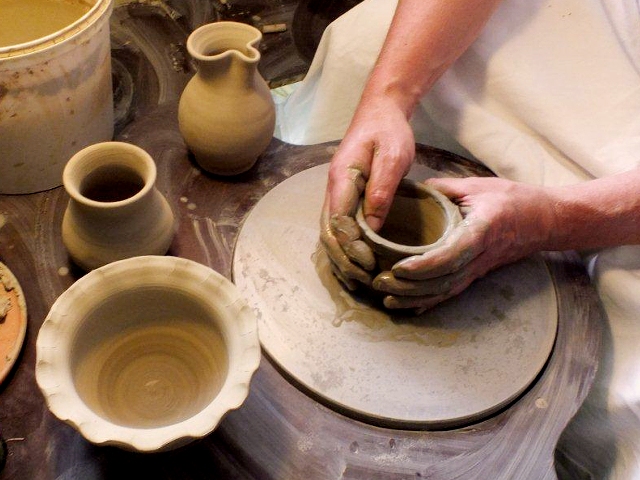 keltskí kňazi -druidi – drahocenné predmety obetovali bohom, niekedy aj ľudí a zvieratá

bardi – keltskí básnici a hudobníci
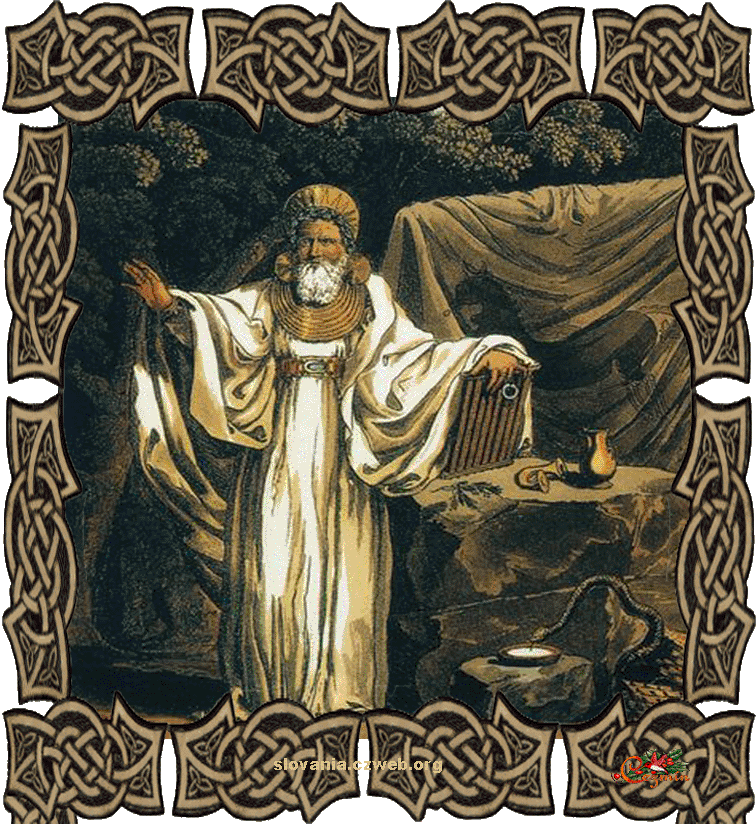 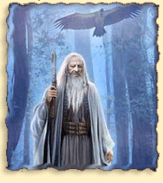 Mladšia železná doba – latén – poznámky do zošita
- úzko spojená s Keltmi
- najvýznamnejšie keltské kmene:
			Galovia – Francúzsko
			Belgovia – Belgicko
			Briti – Veľká Británia
			Helvéti – Švajčiari
			Bójovia – Čechy
			Kotíni – naše územie

- keltské hradiská - nazývané OPPIDÁ – Bratislava, Devín, Plavecké Podhradie
- razili tu mince s menami keltských vládcov – Nonnos, Biatec
Významné keltské náleziská:	Hurbanovo
 			Komjatice
 			Havránok pri Liptovskej Mare
- zruční remeselníci a roľníci, tavili a spracúvali kovy – nástroje, zbrane, vymysleli nožnice a kosu
- vyrábali keramiku na hrnčiarskom kruhu
- keltskú moc rozdrvili Rimania, Germáni, Dáci
- keltskí kňazi druidi – drahocenné predmety obetovali bohom, niekedy aj ľudí a zvieratá
– keltskí básnici a hudobníci - bardi